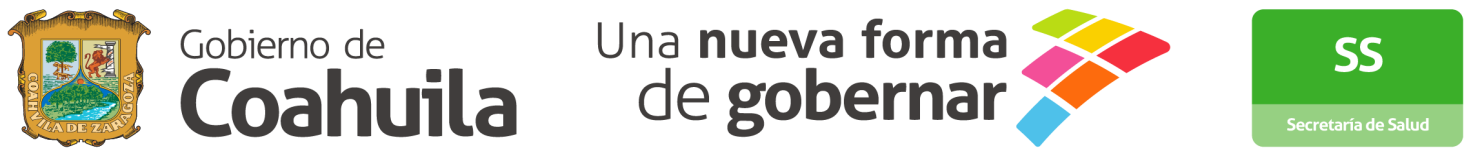 PRESUPUESTO DE EGRESOS ASIGNADO A LA SECRETARÍA DE SALUD 
EJERCICIO FISCAL 2014
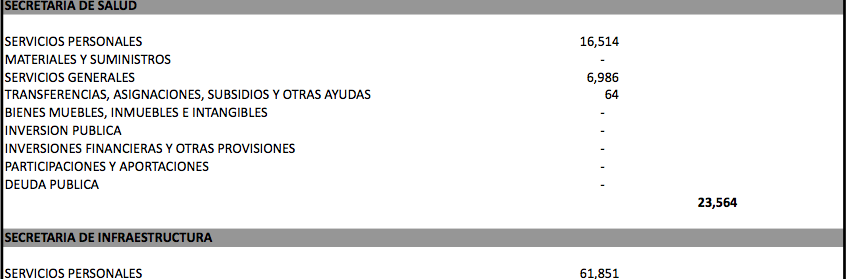 Fuente: Presupuesto de Egresos del Estado de Coahuila de Zaragoza para el Ejercicio Fiscal 2014 
Publicado en el Periódico Oficial del Estado en fecha 20 de diciembre de 2013 
pág. 41 
Responsable de la Información: Secretaría de Finanzas del Estado de Coahuila de Zaragoza